1
Migrácia a ľudský kapitál
Migrácia
Čo je to migrácia?
B
A
Migrácia
Čo je to migrácia?
B
A
IOM (2022): Pohyb osôb alebo skupín osôb v geografickom a sociálnom priestore spojený s prechodnou alebo trvalou zmenou miesta pobytu
Jurčová (2005): Pohyb cez hranice administratívnej jednotky, pri ktorom dochádza k zmene trvalého pobytu osoby 
Jurčová (2005): Zmeny v stave obyvateľstva, vychádzajúce z priestorového pohybu, pri ktorom dochádza k zmene trvalého (obvyklého) pobytu obyvateľa
Migrácia
Čo je to migrácia?
B
priestorový (alebo sociálny) jav
konkrétny individuálny akt
A
IOM (2022): Pohyb osôb alebo skupín osôb v geografickom a sociálnom priestore spojený s prechodnou alebo trvalou zmenou miesta pobytu
Jurčová (2005): Pohyb cez hranice administratívnej jednotky, pri ktorom dochádza k zmene trvalého pobytu osoby 
Jurčová (2005): Zmeny v stave obyvateľstva, vychádzajúce z priestorového pohybu, pri ktorom dochádza k zmene trvalého (obvyklého) pobytu obyvateľa
Migrácia (a mobilita)
Priestorová vs. sociálna
B
A
Sociálna vrstva
Priestorová jednotka
Sociálna migrácia (mobilita)
Častejšie tiež sociálna mobilita
súvisí s pojmom sociálna stratifikácia
sociálne rozvrstvenie spoločnosti





Pohyb jednotlivcov, resp. v medzigeneračnom zmysle aj rodín medzi sociálnymi vrstvami
individuálna alebo intergeneračná sociálna mobilita 
Slovensko v rámci EÚ patrí ku krajinám s najnižšou mierou sociálnej mobility (Sopóci et al. 2021)
B
A
(Priestorová) migrácia
Aké vlastnosti charakterizujú migráciu?
B
A
Priestorová migrácia
Aké vlastnosti charakterizujú migráciu?
B
Selektívnosť
A
Typ prekročenej územnej jednotky
Motivácia
Dĺžka (vzdialenosť A-B)
Dĺžka trvania(pravidelnosť)
Formálnosť(evidencia)
Zákonnosť
Migrácia podľa typu prekročenej územnej (administratívnej/štatistickej/regionálnej) jednotky
Medzinárodná vs. vnútorná
v EÚ sa pri medzinárodnej migrácii rozlišuje migrácia v rámci EÚ a migrácia z tretích krajín
vnútorná prebieha v rámci jednotlivých krajín
Medziregionálna vs. vnútroregionálna
- regióny: 
Medziobecná vs. vnútroobecná
Migrácia podľa typu prekročenej územnej (administratívnej/štatistickej/regionálnej) jednotky
Medzinárodná vs. vnútorná
v EÚ sa pri medzinárodnej migrácii rozlišuje migrácia v rámci EÚ a migrácia z tretích krajín
vnútorná prebieha v rámci jednotlivých krajín
Medziregionálna vs. vnútroregionálna
- regióny: kraje, oblasti, okresy, sklony, FMR, mikroregióny...
Medziobecná vs. vnútroobecná
každá medzinárodná aj medziregionálna je logicky zároveň aj medziobecná
aj vnútroregionálna medzi obcami 
vnútroobecná sa neeviduje
výnimkou sú mestské časti Košíc a Bratislavy, ktoré sú v štatistike migrácie brané ako samostatné obce
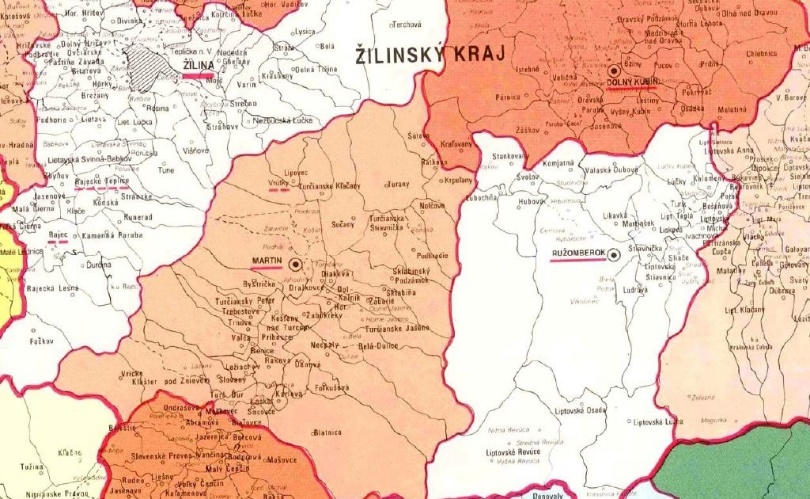 Migrácia podľa dĺžky
ide o priestorovú alebo časovú vzdialenosť
rozlišujeme migráciu na krátke (malé) a dlhé (veľké) vzdialenosti 
hranica medzi nimi nie je pevne stanovená
odvíja sa často od regionálnej štruktúry a úzko súvisí s typmi migrácie podľa prekročenej adm. jednotky
vzdialenosť migrácie je zväčša diferencovaná aj podľa motívu migrácie
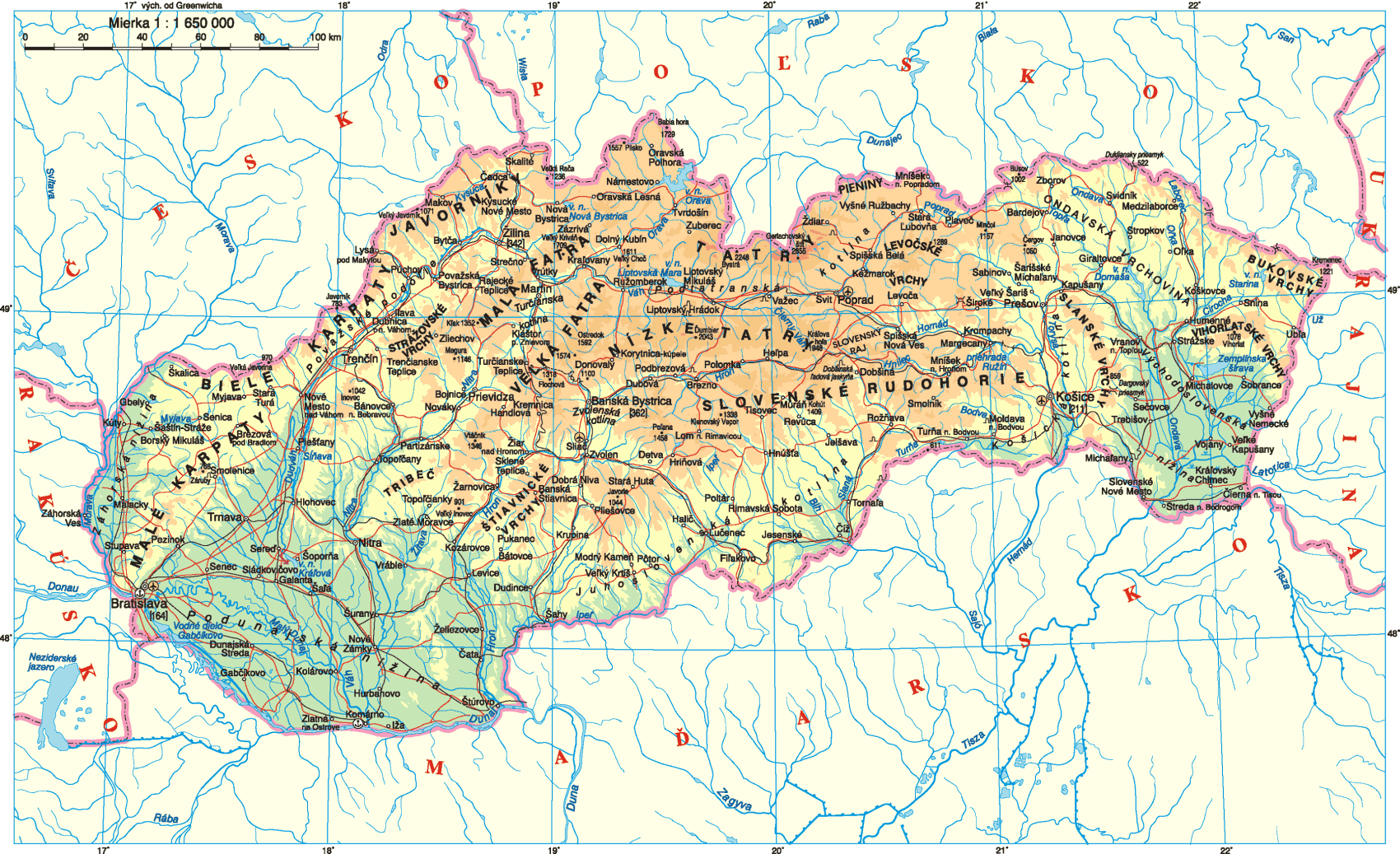 Migrácia podľa dĺžky trvania a pravidelnosti
v slovenských reáliách, najmä vo vzťahu k vnútornej migrácii je migrácia vnímaná ako jednorazový, de facto trvalý akt – je daná zmenou trvalého pobytu

v medzinárodnej migrácii, podľa definície OSN je za migráciu považovaná zmena krajiny trvalého alebo obvyklého pobytu, ktorú osoba vykonala z akýchkoľvek dôvodov na obdobie minimálne troch mesiacov 
v terminológii slovenskej štátnej správy sa na označenie takejto osoby nepoužíva slovo migrant, ale cudzinec, a to až do momentu, kým nezíska povolenie na pobyt, resp. trvalý pobyt.
na základe toho sa potom rozlišuje migrácia krátkodobá (do 1 roka) a dlhodobá (viac ako 1 rok)
možno teda rozlišovať migráciu jednorazovú a pravidelnú/opakovanú
ak je dočasná migrácia evidovaná, pri návrate do krajiny pôvodu potom hovoríme o reemigrácii
reemigráciu však môžeme pozorovať aj vo vnútornej migrácii, ktoré vyžaduje zmenu trvalého pobytu (najčastejšie z vidieka do mesta a späť, alebo naopak)
Migrácia podľa formálnosti (evidencie)
evidovaná
formalizovaná zmenou trvalého pobytu, príp. prihlásením sa na prechodný pobyt
pri sčítaní označené miesto obvyklého pobytu odlišné od miesta trvalého pobytu
v prípade medzinárodnej migrácie na Slovensko: prihlásením sa na trvalý pobyt, získaním povolenia na pobyt a pod. 
v prípade emigrácie zo Slovenska: odhlásenie sa z trvalého pobytu

neevidovaná
reálna zmena pobytu, avšak bez úradnej formalizácie
v Západných krajinách, kde sa evidencia migrácie neodvíja od zmeny TP sa v štatistikách vykazuje
často emigrácia zo Slovenska do zahraničia
ďalšie príklady...
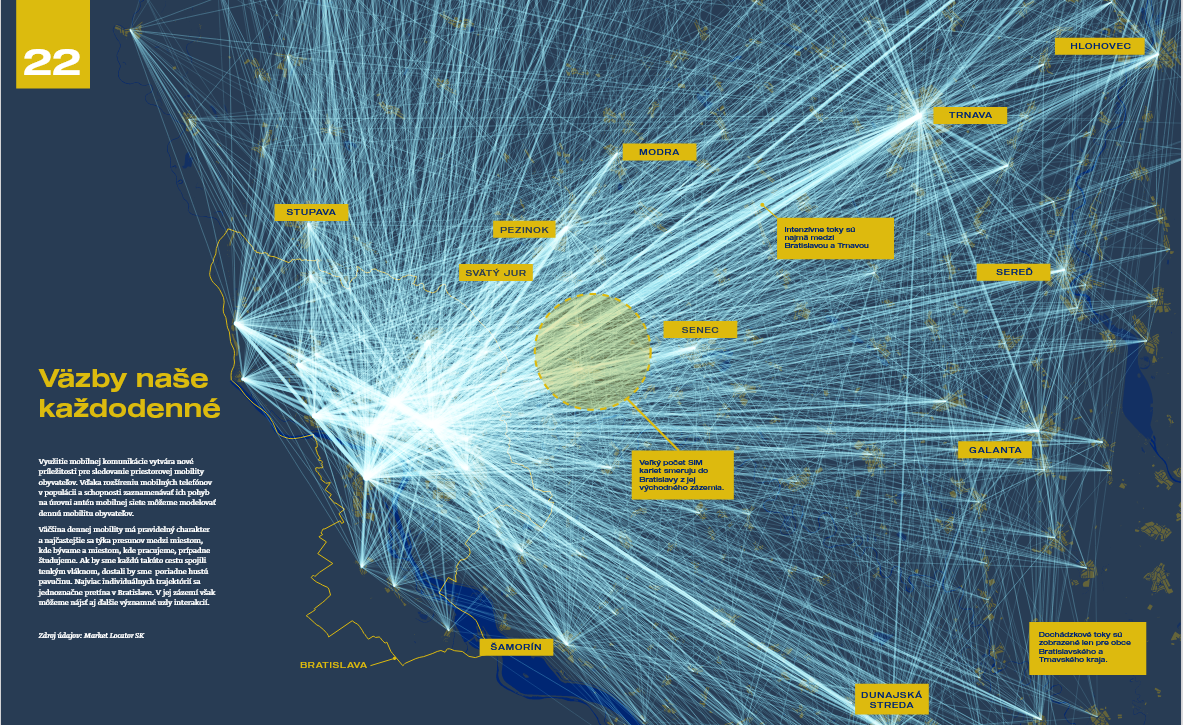 Zdroj: Šveda et al. 2021: Atlas SuburBAnizácie
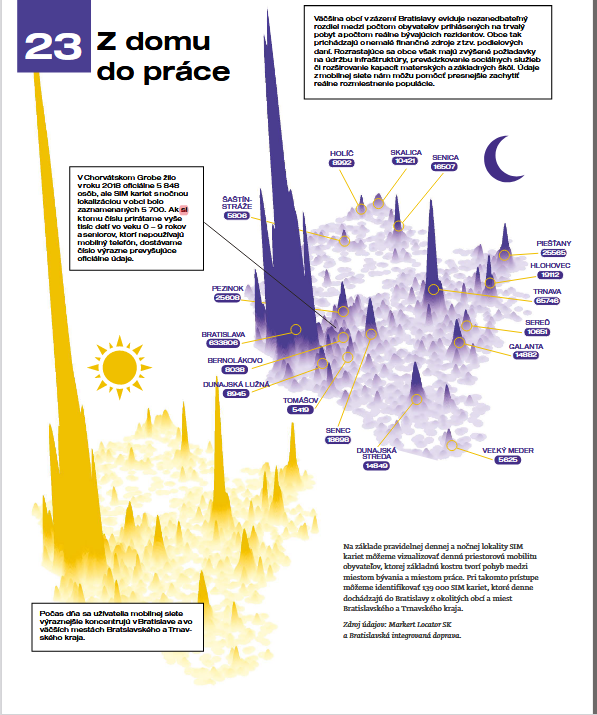 Migrácia podľa formálnosti
odkiaľ o nej čerpať informácie
dáta od mobilných operátorov
využívajú sa najmä na identifikáciu dochádzkových tokov, sú však aj vhodný komplementárny zdroj informácií o migrácii
sociálna poisťovňa
daňové úrady/finančná správa
najmä v zahraničí
vysoké školy
dáta od zahraničných štatistických úradov
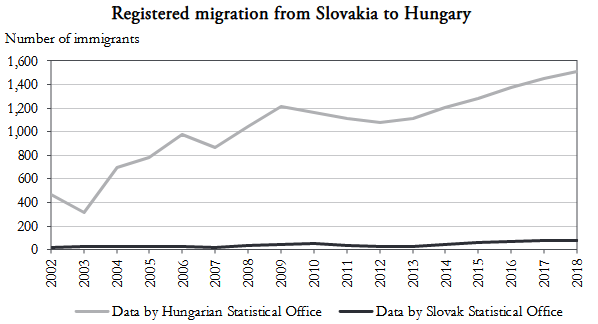 Pregi a Novotný (2022)
Zdroj: Šveda et al. 2021: Atlas SuburBAnizácie
Migrácia podľa zákonnosti
vo vzťahu k vnútornej migrácii u nás toto delenie nie je relevantné, keďže sme demokratická krajina so slobodou pohybu
vo vzťahu k zahraničnej migrácii
legálna migrácia – prekročenie hranice krajiny s platným cestovným dokladom (vízami a povoleniami – ak sú na realizáciu migrácie do danej krajiny potrebné)
ilegálna migrácia – neoprávnené prekročenie hranice krajiny bez platných cestovných dokladov, víz a povolenia na pobyt, alebo neoprávnené zotrvávanie na území krajiny po skončení platnosti dokladov, víz alebo povolenia na pobyt;
Migrácia podľa motivácie
najmä vo vzťahu k medzinárodnej migrácii:
nútená migrácia – nedobrovoľné opustenie krajiny pôvodu pre: 
politické a sociálne problémy
vojnové konflikty
prírodné katastrofy
závažné existenčné a ekonomické problémy
iné dlhodobo pretrvávajúce krízové situácie 
dobrovoľná migrácia – slobodný pohyb osôb alebo skupín osôb, najčastejšie za účelom:
zamestnania
zlúčenia rodiny
vzdelávania
zmeny sociálneho prostredia
Migrácia podľa motivácie
vnútorná migrácia u nás je dobrovoľná, rozlišujeme dve základné skupiny motívov:
sociálno-ekonomické
za prácou, vzdelávaním
medziregionálna, na väčšie vzdialenosti
metropolizácia, kontraurbanizácia

sociálno-environmentálne
za lepším životným prostredím, dostupnejším bývaním s väčšou obytnou plochou, lepšou dostupnosťou služieb...
vnútroregionálna, na menšie vzdialenosti
urbanizácia, suburbanizácia, exurbanizácia
Selektívnosť migrácie
motiváciu (a teda aj formu podľa dĺžky, formálnosti...) ovplyvňujú rôzne charakteristiky migrantov, najmä:
Selektívnosť migrácie
motiváciu (a teda aj formu podľa dĺžky, formálnosti...) ovplyvňujú rôzne charakteristiky migrantov, najmä: 
sociálny status
vzdelanie
vek
národnosť, etnicita

priestorové vzorce migrácie sú v rámci jednotlivých kategórií migrantov odlišné
Územné jednotky pre výskum migrácie
najčastejšie administratívne alebo štatistické územné jednotky:
štát, NUTS/LAU, kraj, okres, obec
v mnohých prípadoch odrážajú rôzne historické okolnosti
napr. v Anglicku a Walese sa bežne ako základné štatistické jednotky používajú farnosti (parishes)
často sú limitujúce pre výskum migrácie
tieto jednotky reflektujú skôr potreby verejnej správy, implementácie rozvojových politík, málokedy však reálne priestorové vzťahy

špeciálne geografmi dizajnované regionálne systémy
funkčné mestské regióny
explicitne definované na základe dochádzky do zamestnania, vďaka čomu umožňujú odlíšiť
migráciu pri zachovaní miesta práce a pri jeho zmene, a teda
dominantné sociálno-ekonomické a sociálno-environmentálne motívy, a teda
vnútroregionálnu a medziregiónálnu migrácie ako dva odlišné priestorové javy
migračné regióny, nodálne regióny, mikroregióny, a podobne,
Prítomnosť cudzincov na území Slovenska
Zákon o pobyte cudzincov (404/2011 Z. z.)
Prechodný pobyt 
oprávňuje štátneho príslušníka tretej krajiny zdržiavať sa, vycestovať a opätovne vstupovať na územie SR v čase, na ktorý mu bol udelený. Zväčša je viazaný na jeden účel (podnikania, zamestnania, štúdia, osobitnej činnosti, výskumu a vývoja, zlúčenia rodiny alebo plnenia služobných povinností civilnými zložkami ozbrojených síl).
Trvalý pobyt 
štátny príslušník tretej krajiny môže na Slovensku získať trvalý pobyt na päť rokov, trvalý pobyt na neobmedzený čas alebo dlhodobý pobyt. Cudzinci s trvalým pobytom sa nestávajú automaticky občanmi SR.
Tolerovaný pobyt 
možno udeliť cudzincovi najviac na 180 dní za predpokladu, že existuje prekážka jeho administratívneho vyhostenia, alebo jeho vycestovanie nie je možné a jeho zaistenie nie je účelné, alebo ak je cudzinec maloletým dieťaťom nájdeným na území SR, alebo ak je obeťou trestného činu obchodovania s ľuďmi a podobne.
IOM (2022)
Prítomnosť cudzincov na území Slovenska
Zákon o pobyte cudzincov
Utečenec (všeobecný pojem)
Osoba, ktorá má opodstatnené obavy z prenasledovania z rasových, náboženských, národnostných a politických dôvodov, alebo pre príslušnosť k určitej sociálnej skupine a z dôvodu týchto obáv sa nemôže alebo nechce vrátiť do krajiny pôvodu, ani využiť ochranu tejto krajiny
Azylant (pojem v zmysle právneho poriadku)
Cudzinec, ktorý splnil kritériá Dohovoru o právnom postavení utečencov (Ženevského dohovoru), čím bol uznaný za utečenca a bola mu poskytnutá medzinárodná ochrana vo forme azylu. V slovenskom právnom poriadku cudzinec, ktorý splnil  podmienky stanovené zákonom č. 480/2002 Z. z. o azyle v znení neskorších predpisov (ďalej len „zákon o azyle“), a ktorému Ministerstvo vnútra SR udelilo azyl.
Odídenec: osoba, ktorej bola poskytnutá dočasná ochrana na základe smernice o dočasnej ochrane v prípade masového prílevu vysídlených osôb
Na základe uznesenia vlády v zmysle vyššie uvedeného zákona
IOM (2022)
Ďakujem za pozornosť!